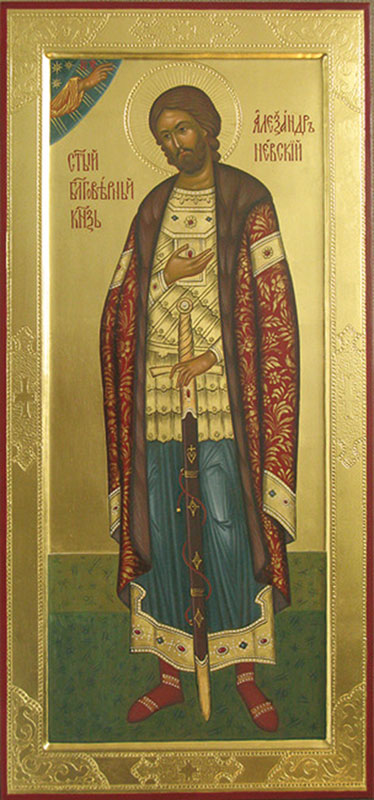 СВЯТОЙ КНЯЗЬ
АЛЕКСАНДР НЕВСКИЙ –
СЛАВНОЕ 
ИМЯ РОССИИ
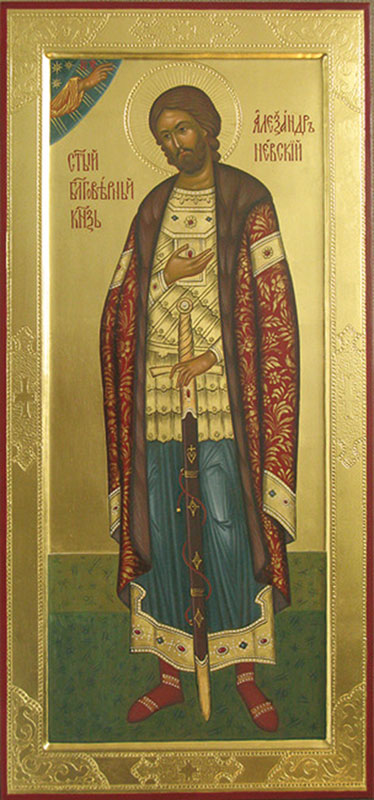 Тема 2.
Невская битва и Ледовое побоище
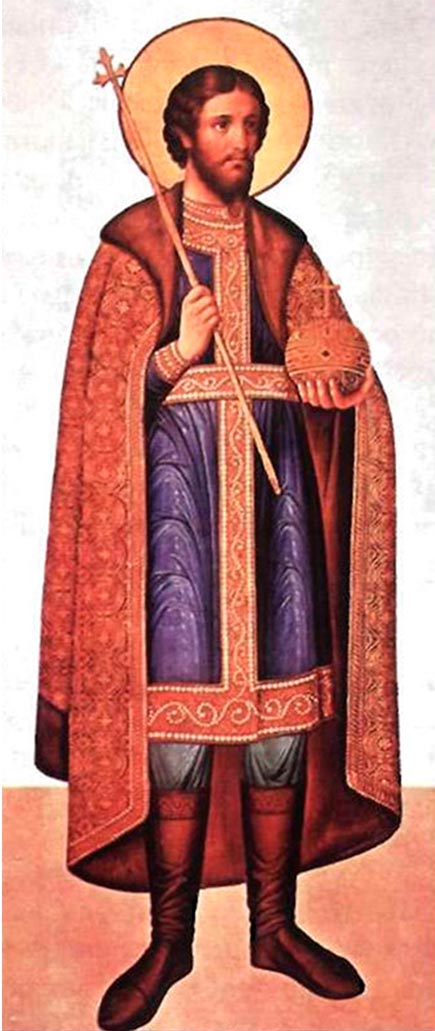 Святой князь Александр Невский. Стенная роспись Грановитой палаты.Большой Кремлевский Дворец
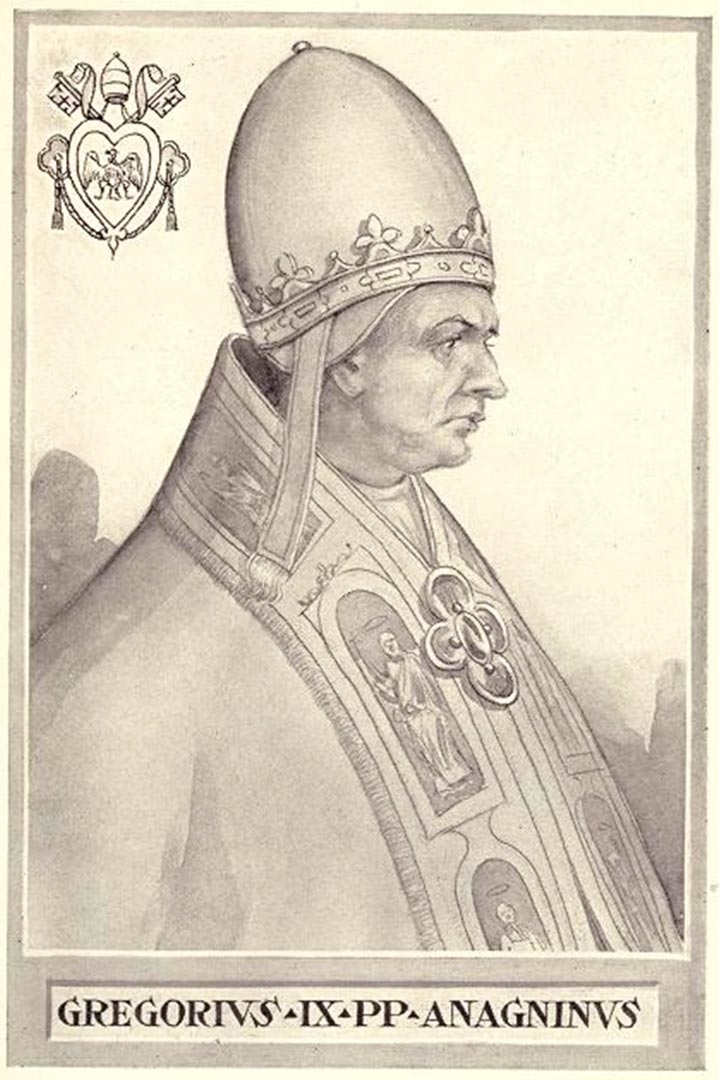 Римский папа Григорий IX
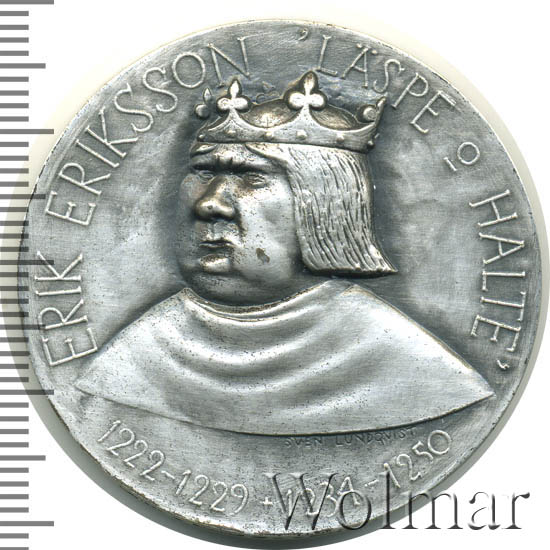 Эрик Эрикссон, король Швеции
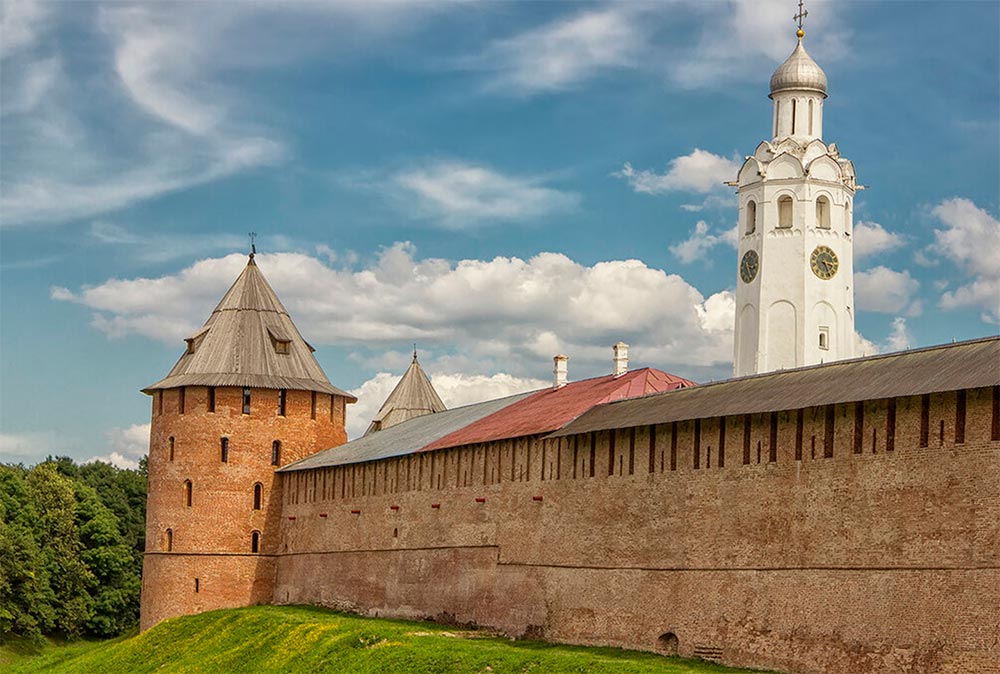 Новгородский кремль
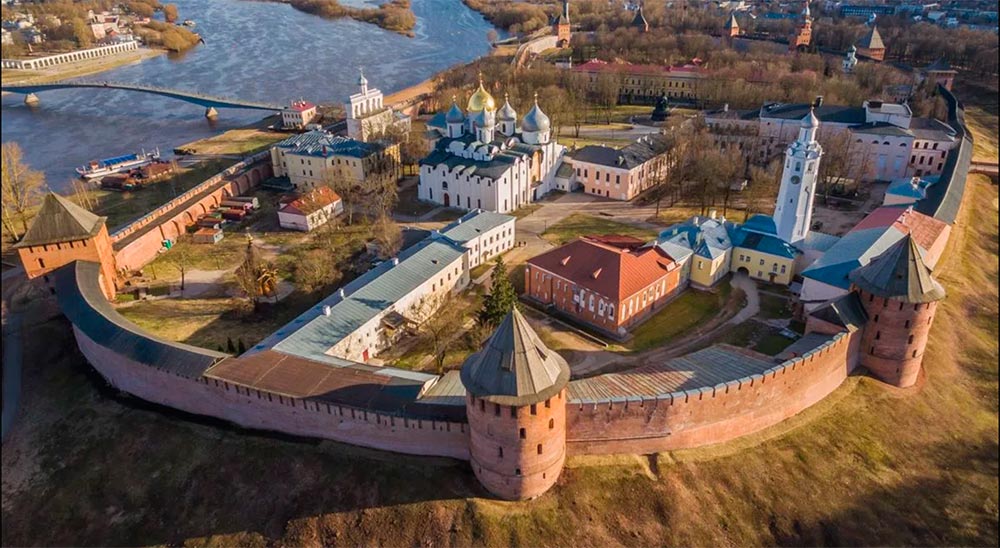 Новгородский кремль
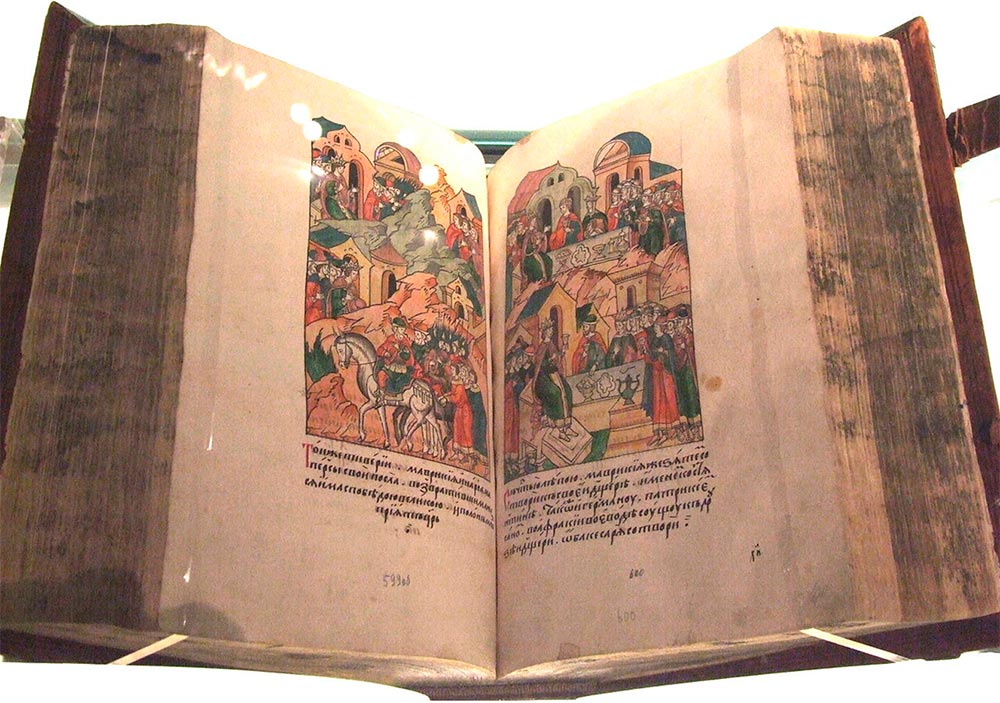 Лицевой летописный свод. XVI в. Российская национальная библиотека
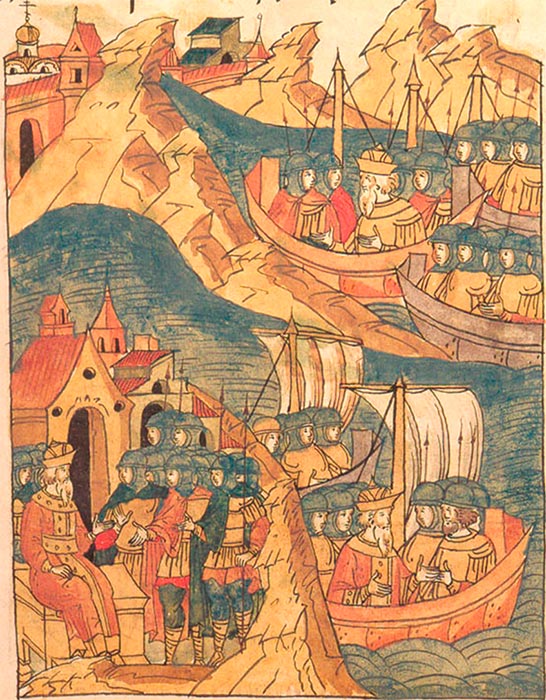 Шведские корабли плывут к Новгороду. Летописная 
миниатюра
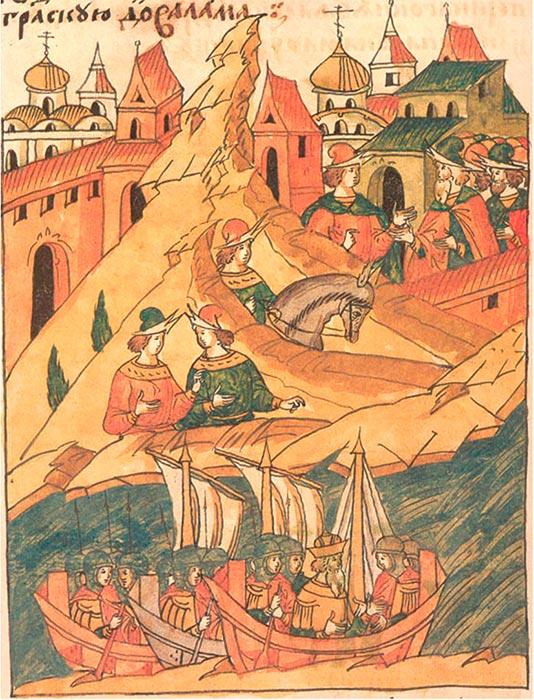 Новгородцы узнают 
о приближении 
кораблей шведов. Летописная 
миниатюра
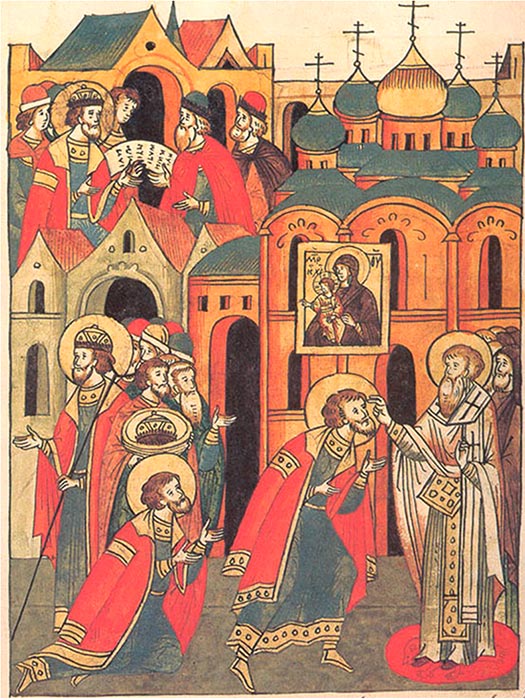 Архиепископ Спиридон в Софийском соборе благословляет князя Александра на битву со шведами.
Летописная миниатюра
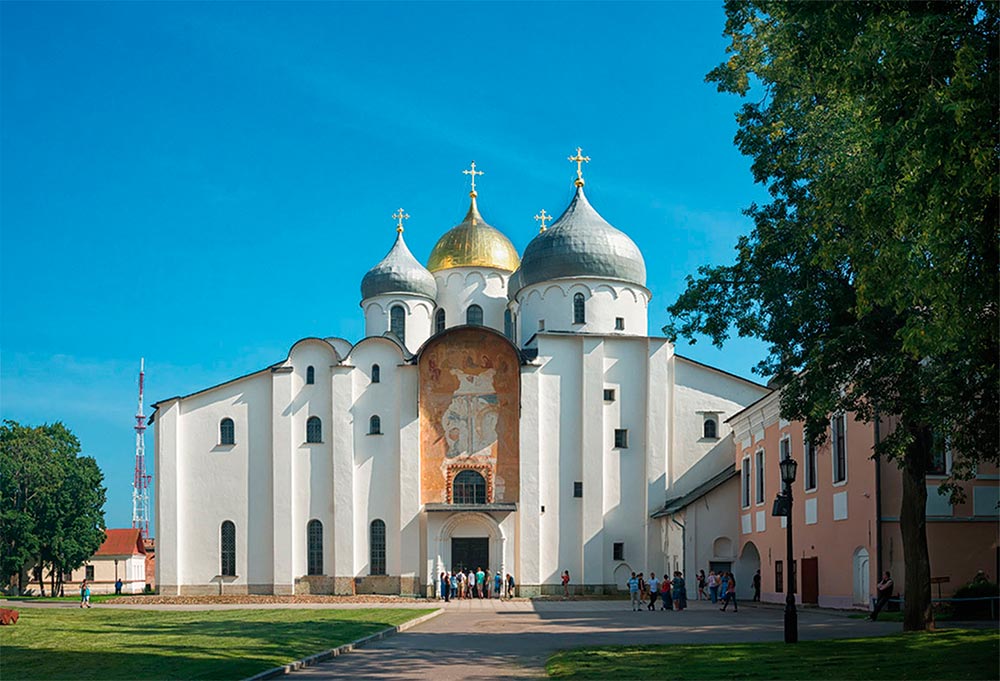 Новгородский Софийский собор
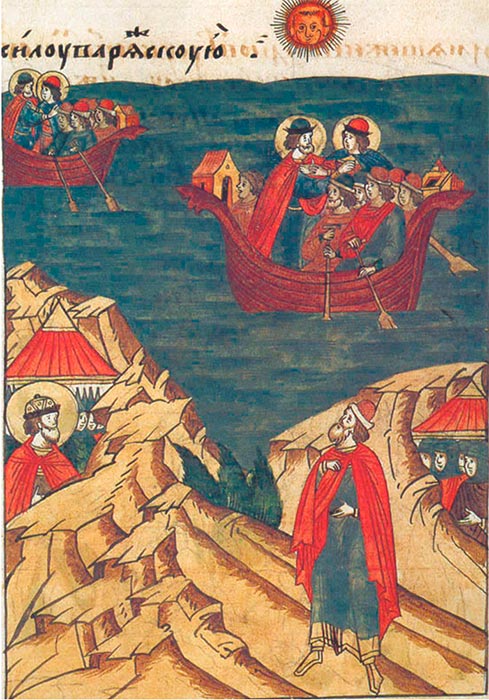 Видение Бориса и Глеба Пелгусию. Лицевой летописный свод
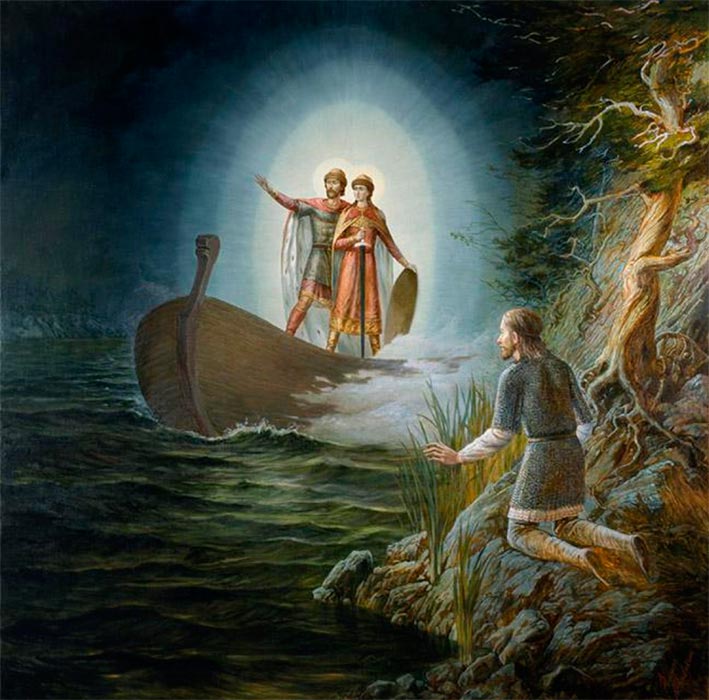 Видение Бориса и Глеба Пелгусию. Художник Ф. Москвитин
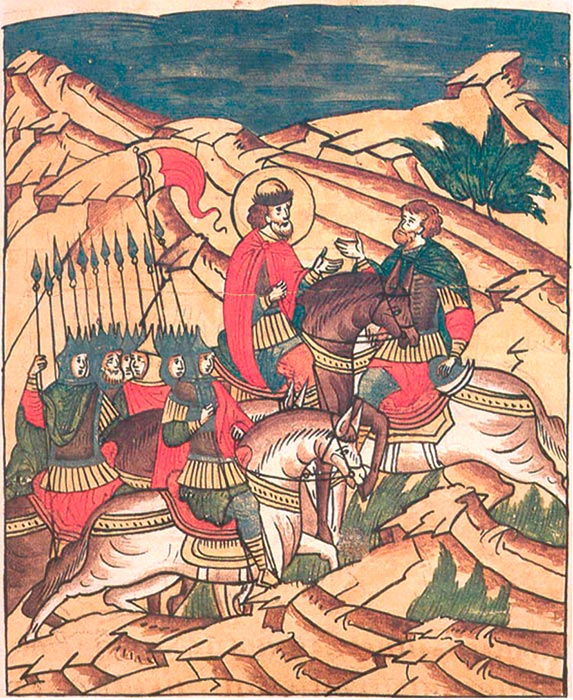 Пелгусий сообщает князю Александру о приближении шведов. Лицевой летописный свод
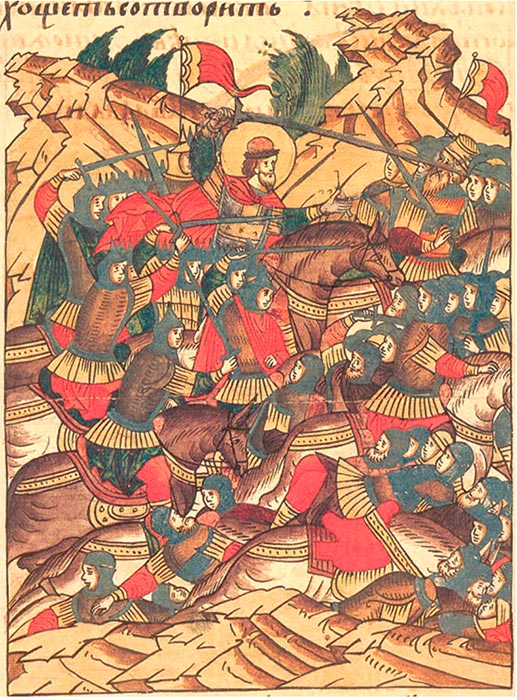 Невская битва. Князь 
Александр наносит рану Биргеру. Лицевой летописный свод
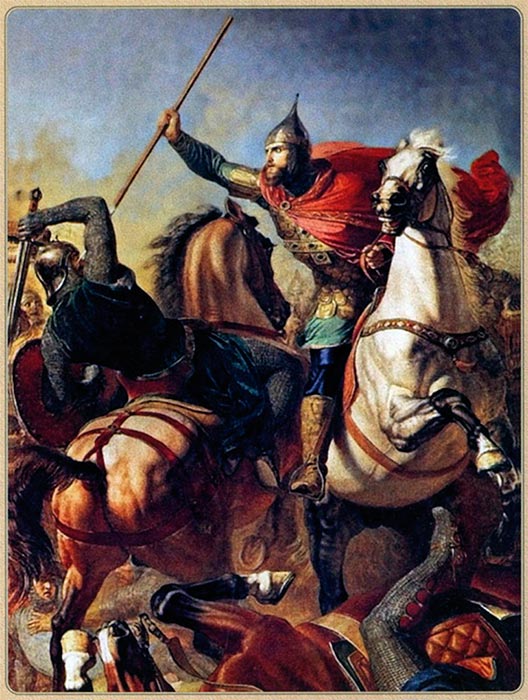 Невская битва. 
Поединок Александра Невского и Биргера.
Художник Ф.Моллер
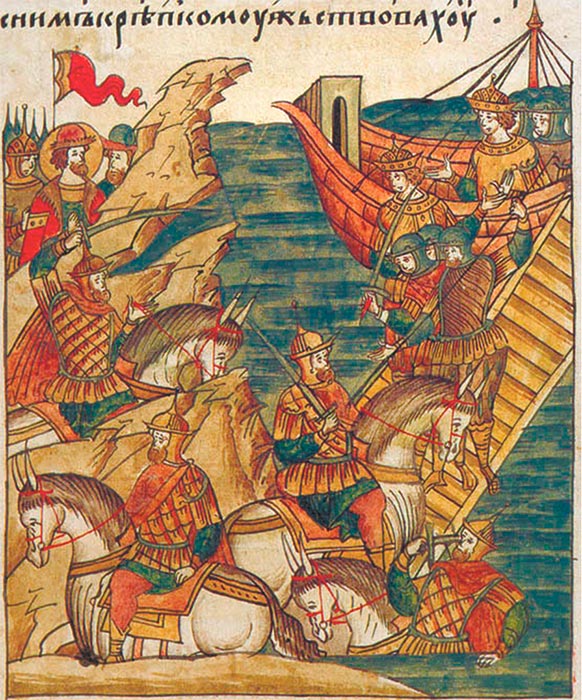 Подвиг Гаврилы Олексича. Лицевой летописный свод
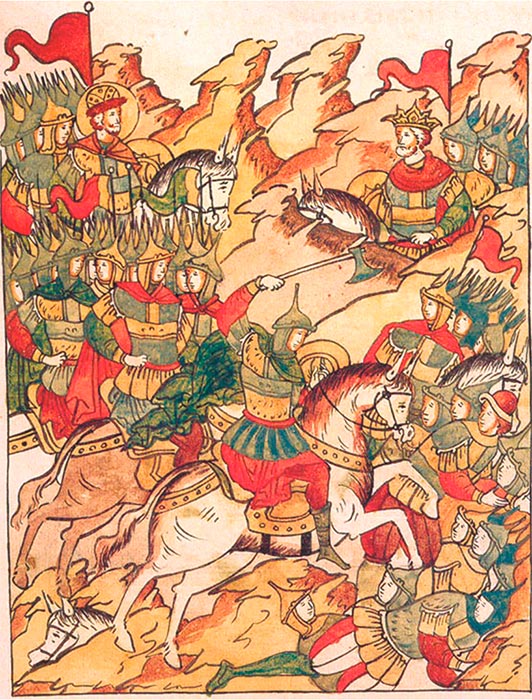 Подвиг Сбыслава Якуновича. Лицевой летописный свод
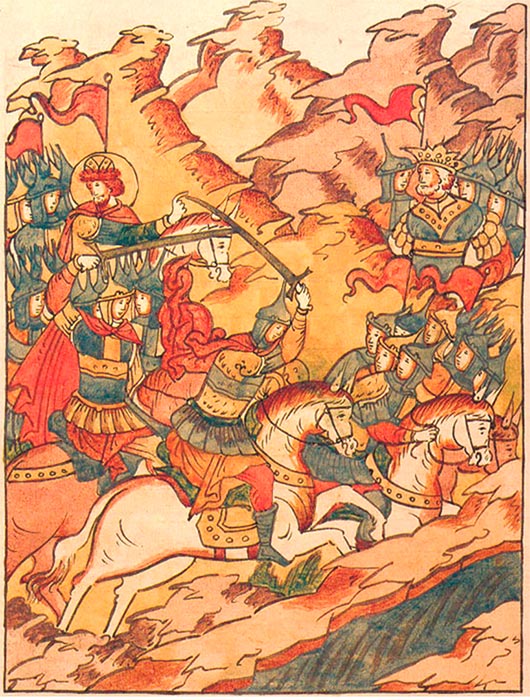 Подвиг Якова полочанина. Лицевой летописный свод
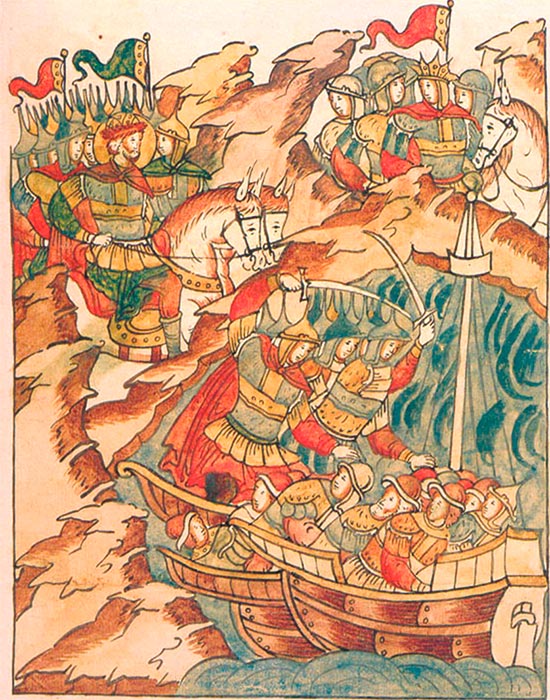 Подвиг Меши новгородца. Лицевой летописный свод
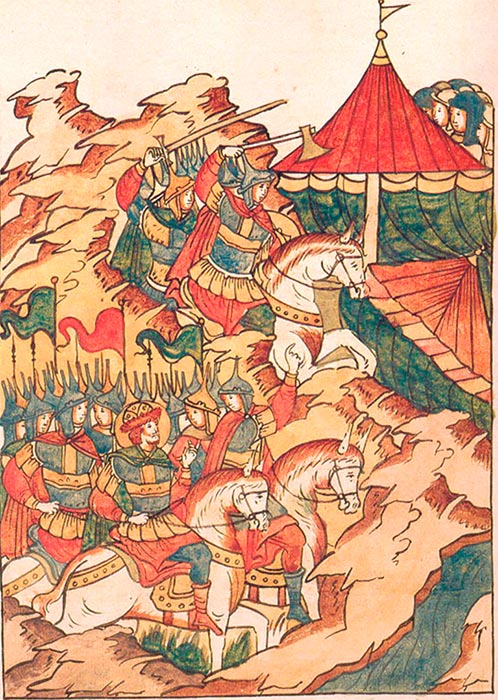 Подвиг Савы. Лицевой летописный свод
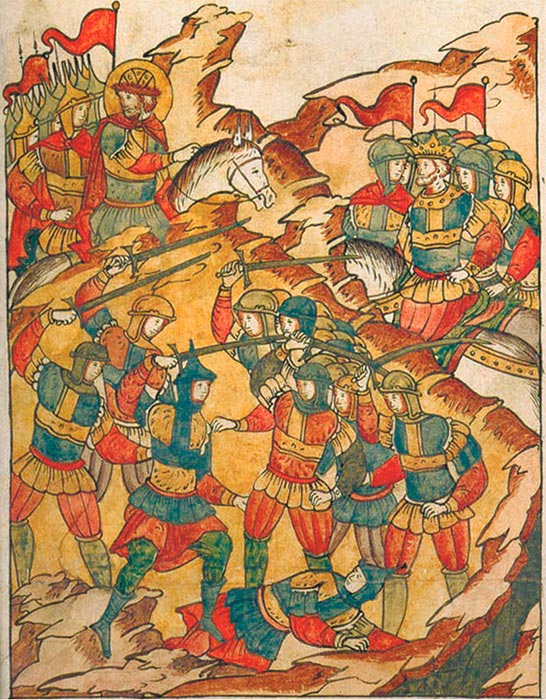 Подвиг Ратмира. Лицевой летописный свод
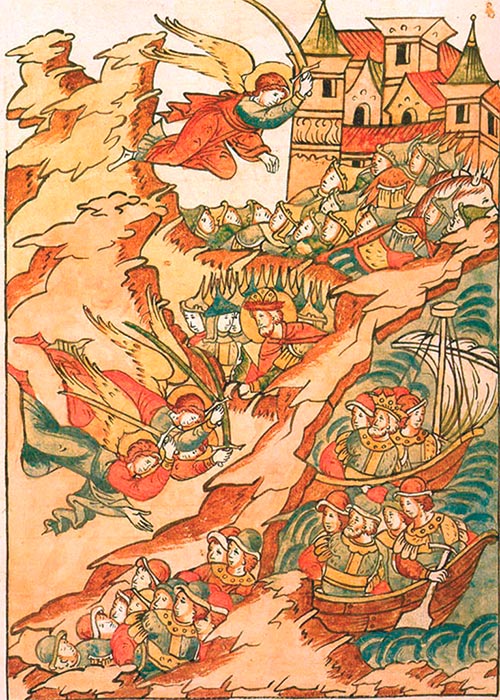 Невская битва. Небесная помощь дружине князя Александра. Лицевой летописный свод
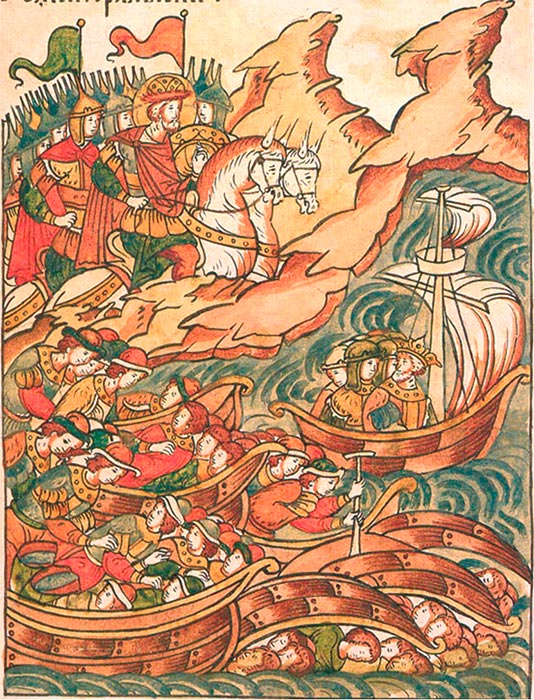 Невская битва. Бегство шведов на кораблях. Лицевой летописный свод
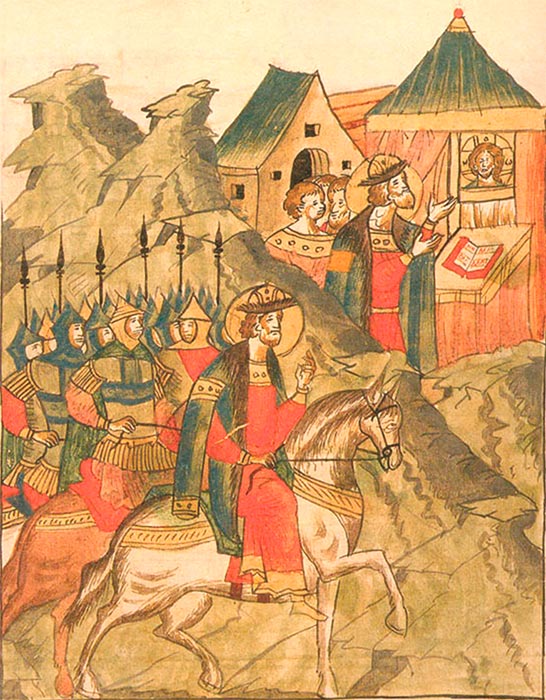 Князь 
Александр возвращается и благодарит Бога за победу над шведским войском. Лицевой летописный свод
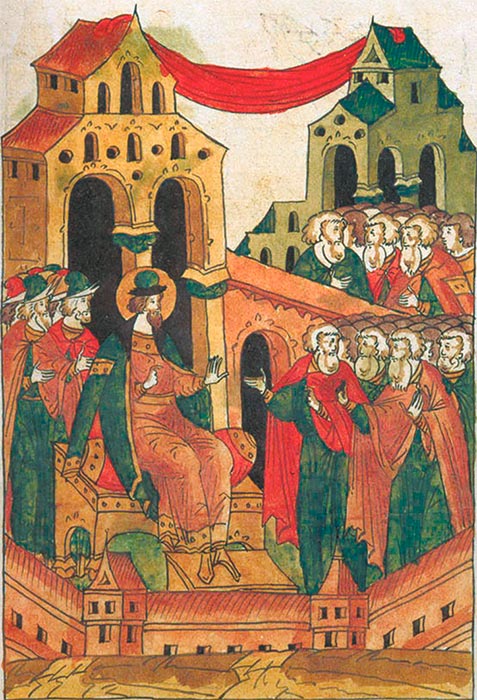 Ссора новгородцев с князем Александром. Лицевой летописный свод
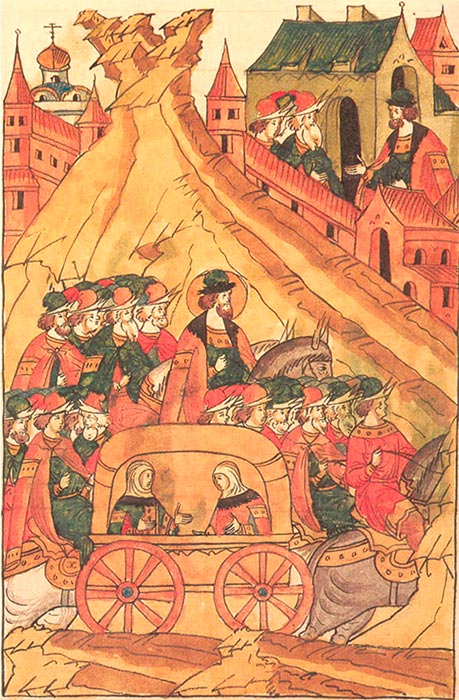 Князь Александр с семьей покидает Новгород. Лицевой летописный свод
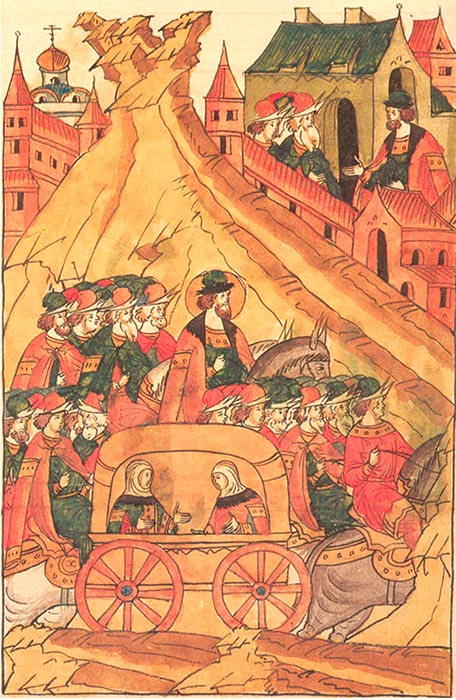 Взятие немцами Изборска. Лицевой летописный свод
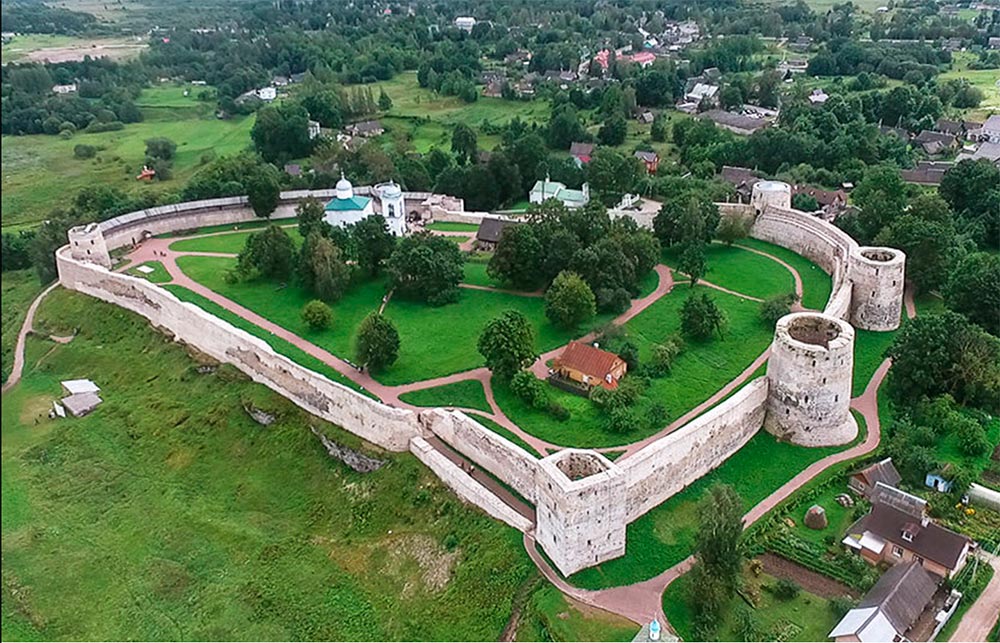 Крепость Изборск
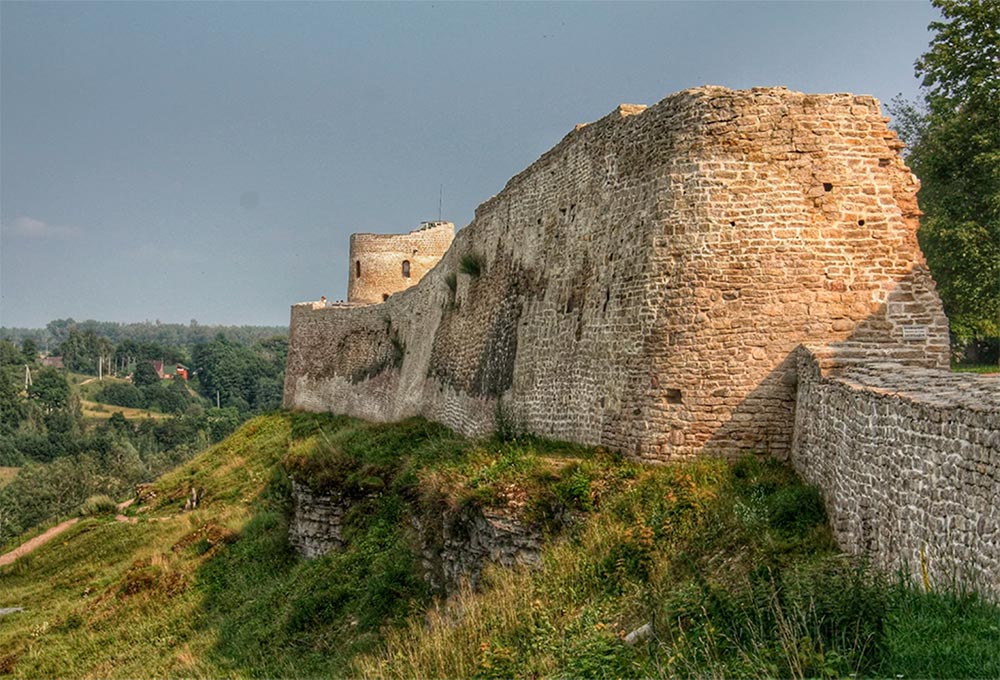 Крепость Изборск
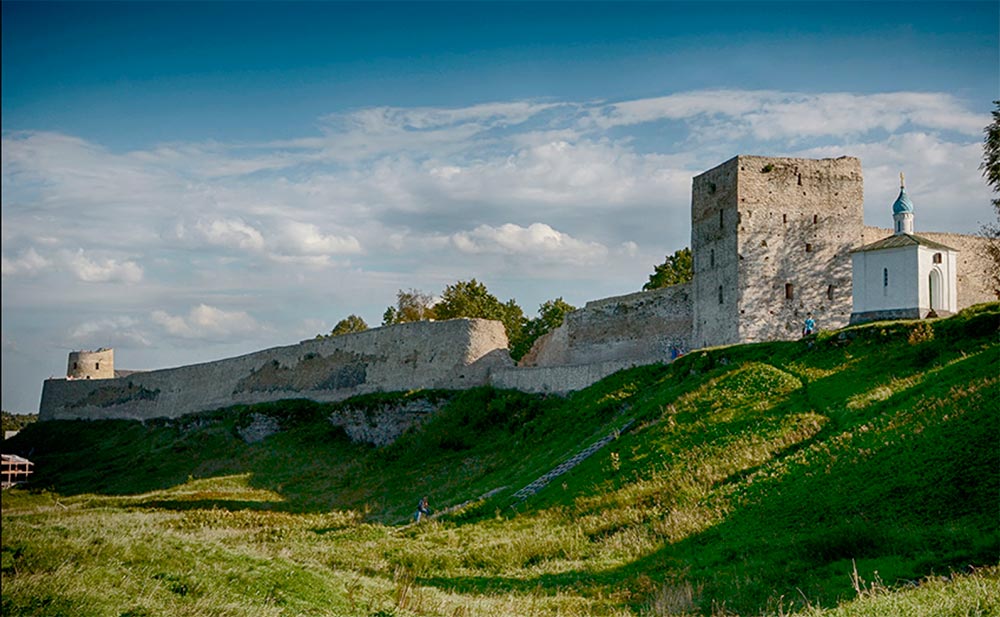 Крепость Изборск
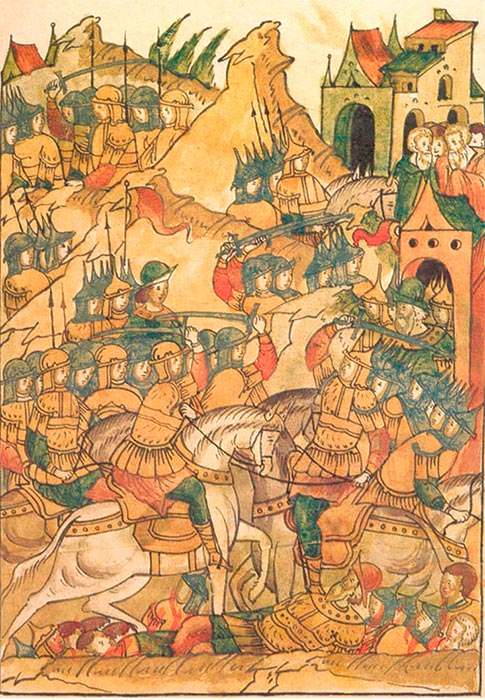 Оборона Пскова. Лицевой летописный свод
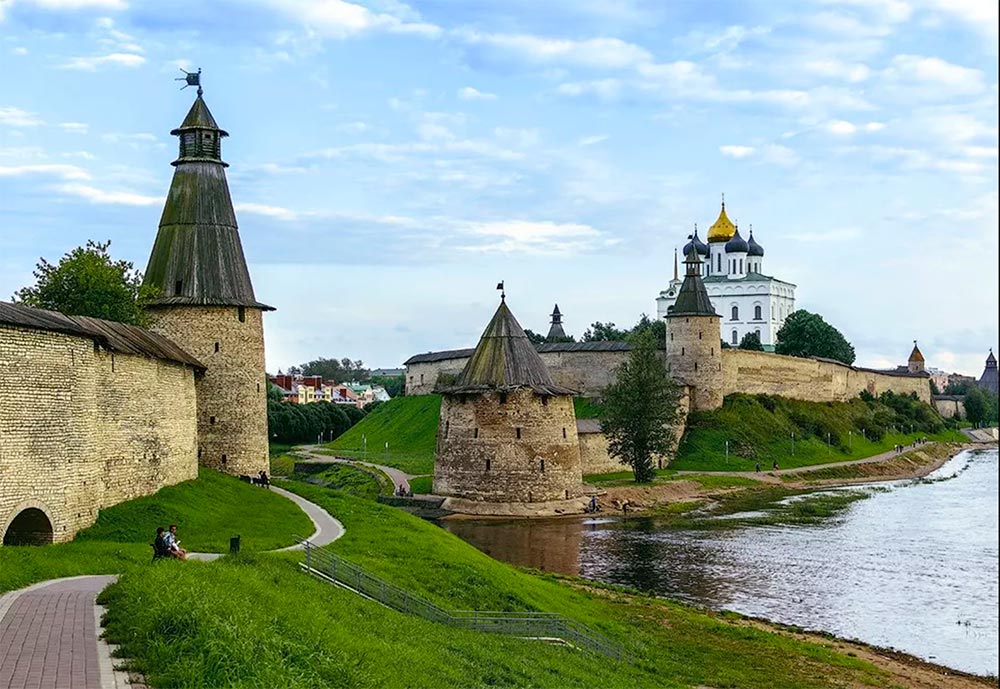 Псковский кремль. XII в.
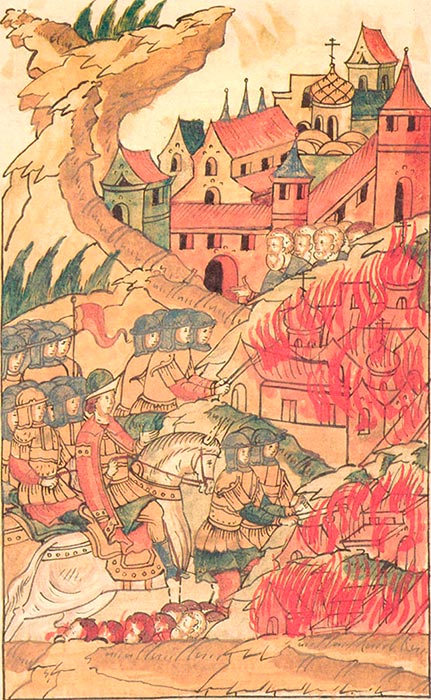 Ливонцы разоряют пригородыПскова. Лицевой летописный свод
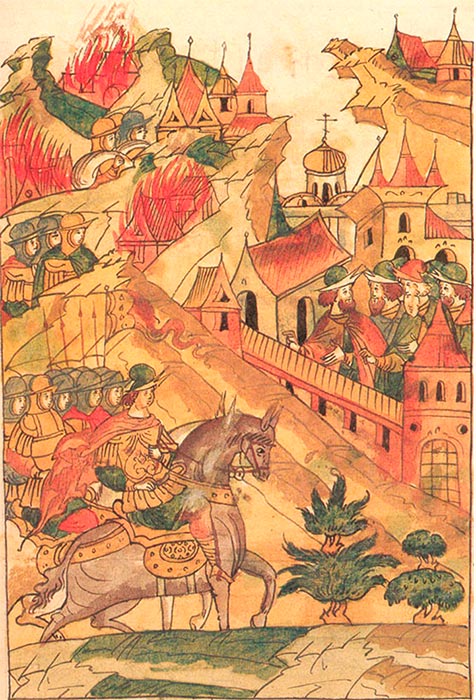 Немцы под стенамиПскова. Лицевой летописный свод
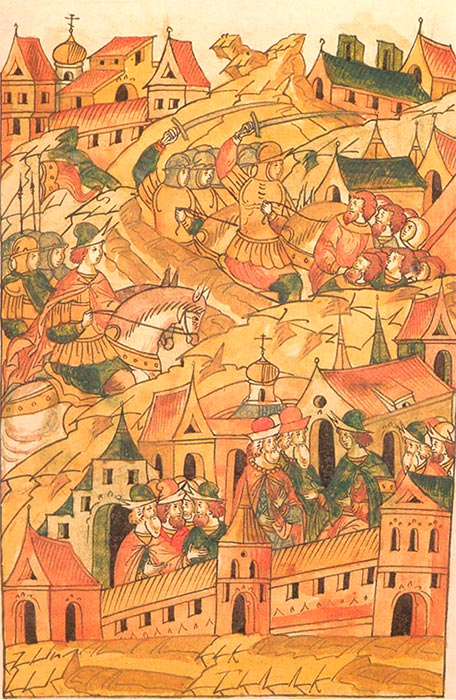 Предатель впускает немцев в Псков. Лицевой летописный свод
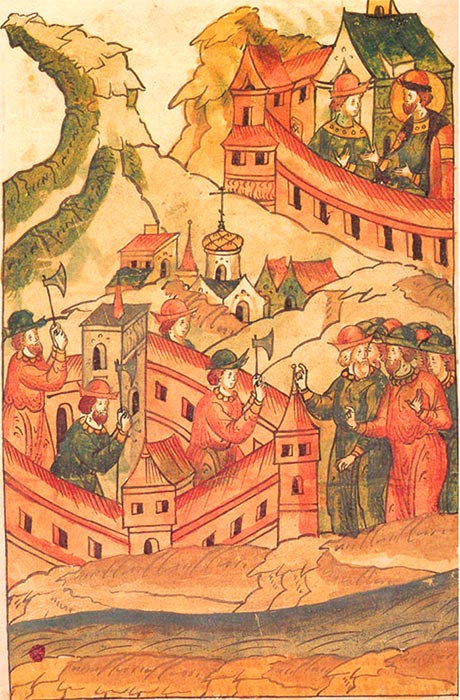 Немцы строят крепость Копорье. Лицевой летописный свод
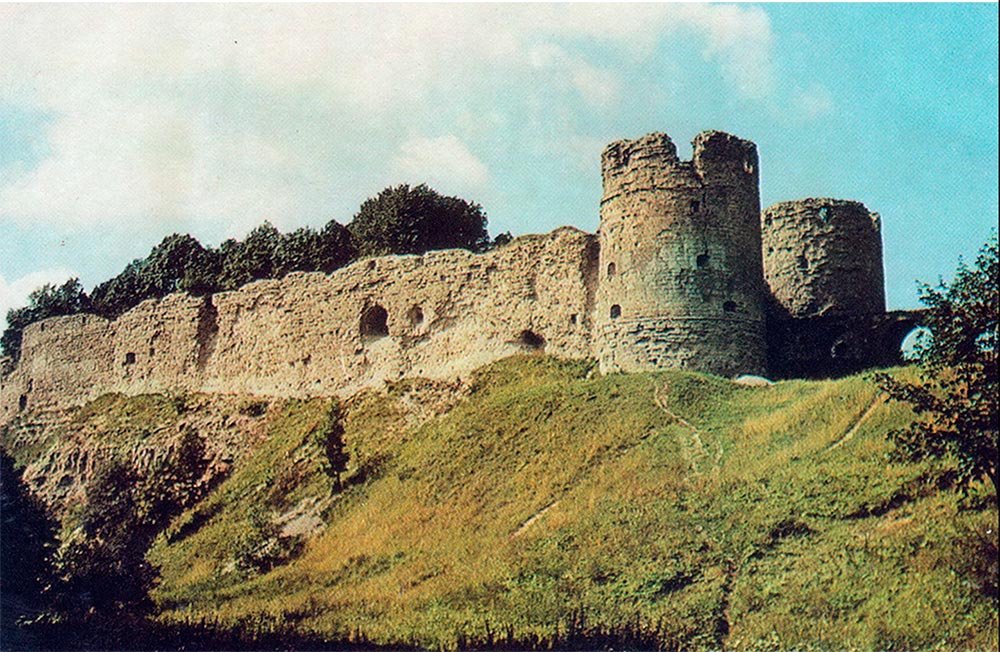 Крепость Копорье
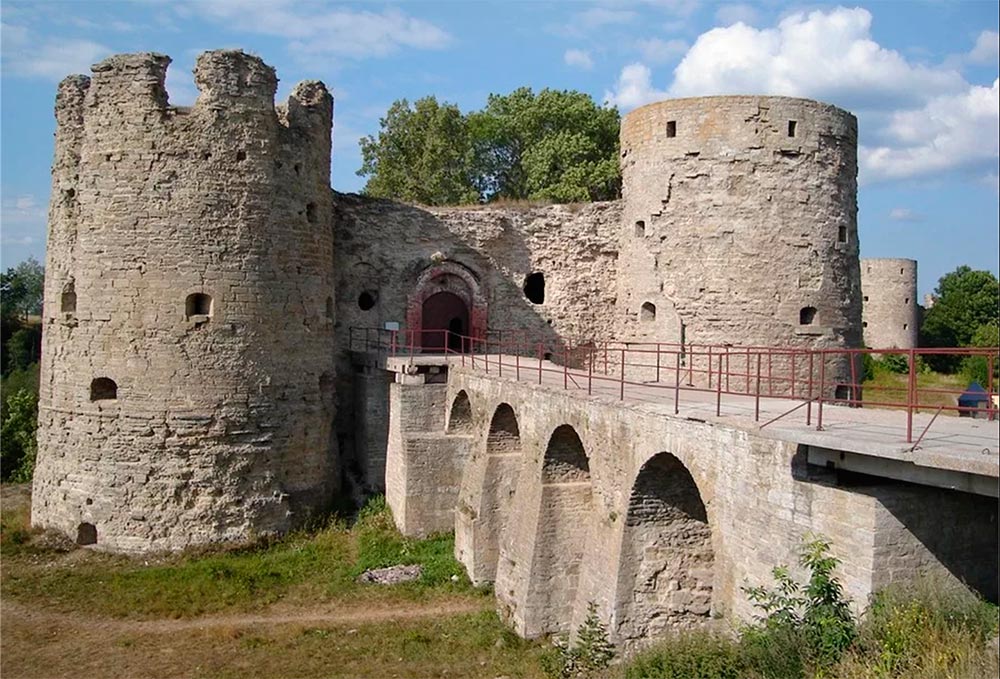 Крепость Копорье
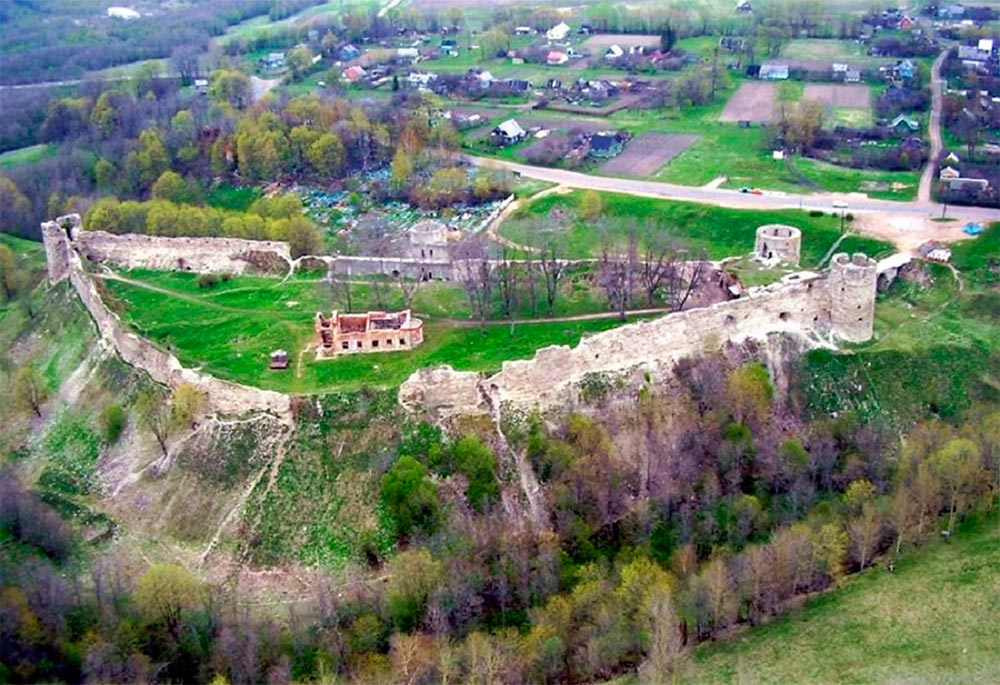 Крепость Копорье
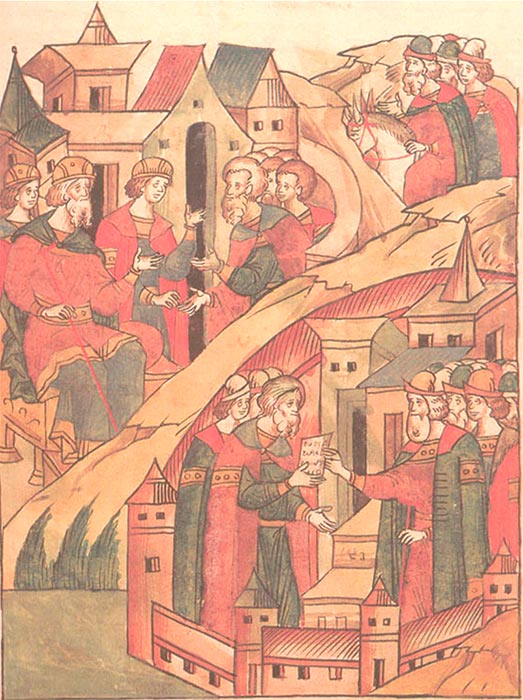 Новгородцы просят князя Ярослава вернуть на княжение Александра. Лицевой летописный свод
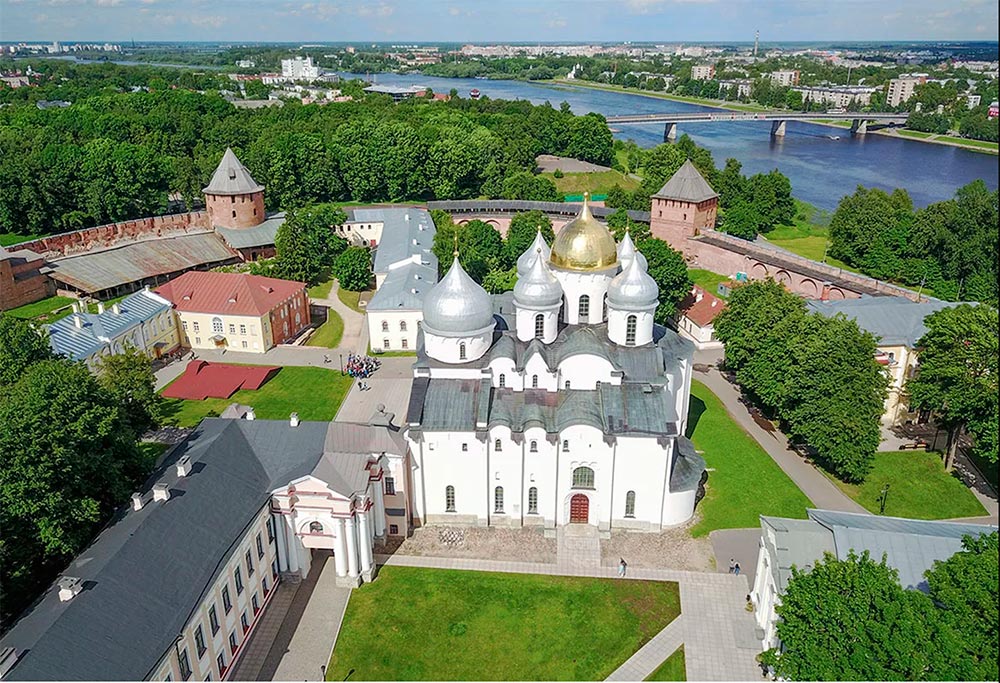 Софийский собор в Новгородском кремле
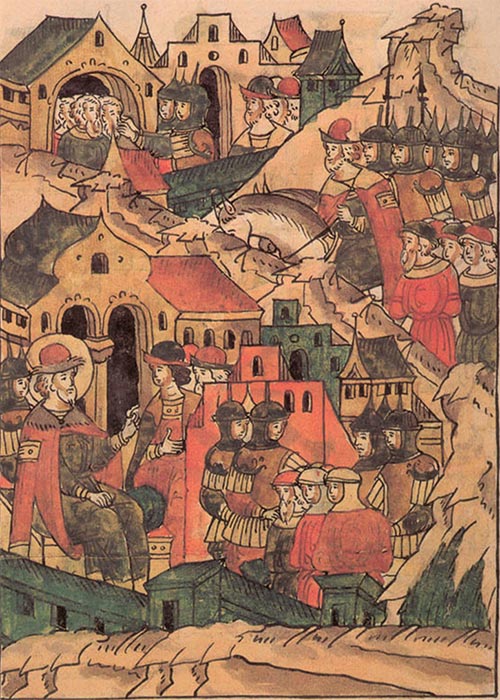 Освобождение Пскова Александром Невским. Лицевой летописный свод
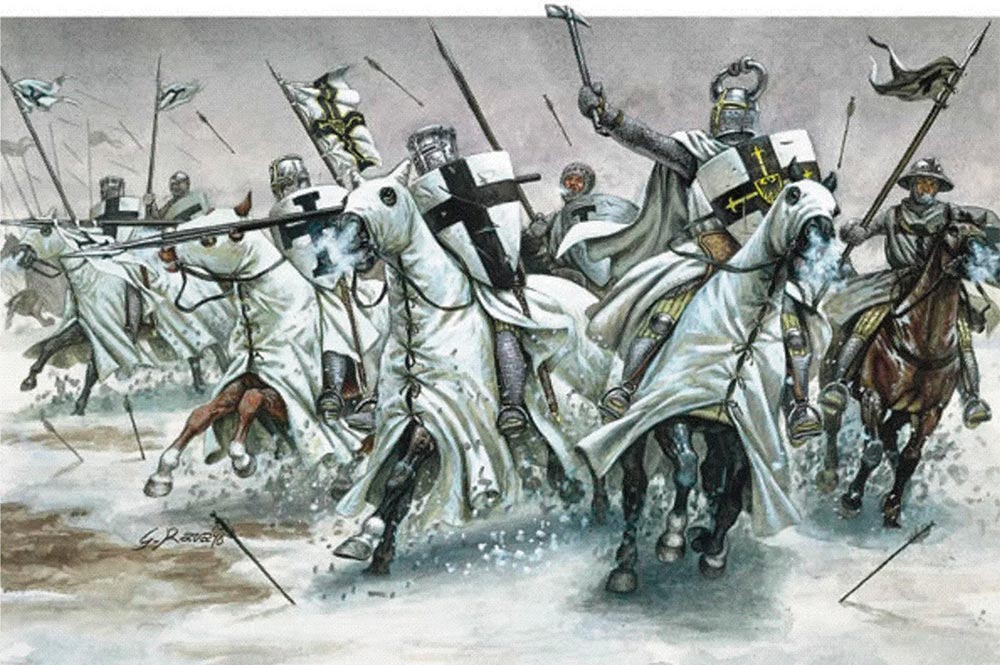 Тевтонцы. Художник Дж. Рава
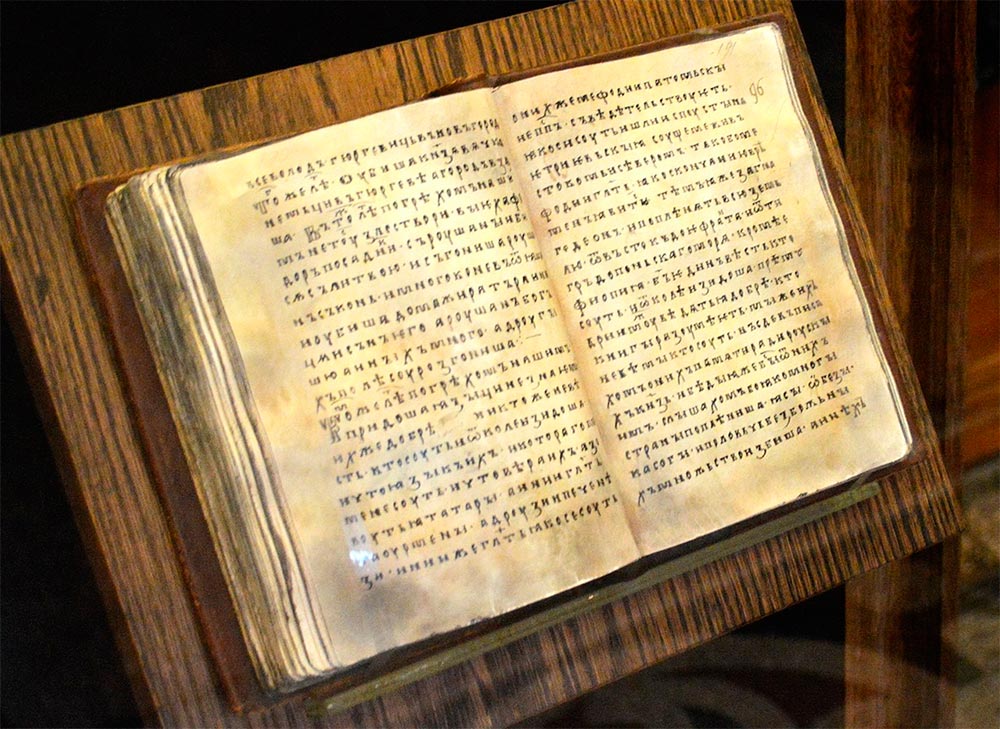 Новгородская Первая летопись. Государственный исторический музей. Москва
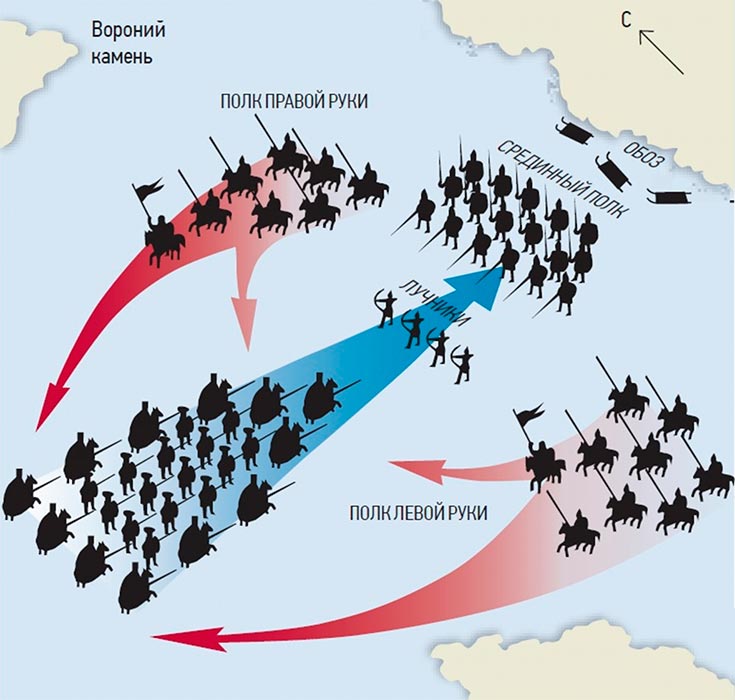 Ледовое побоище. Схема сражения
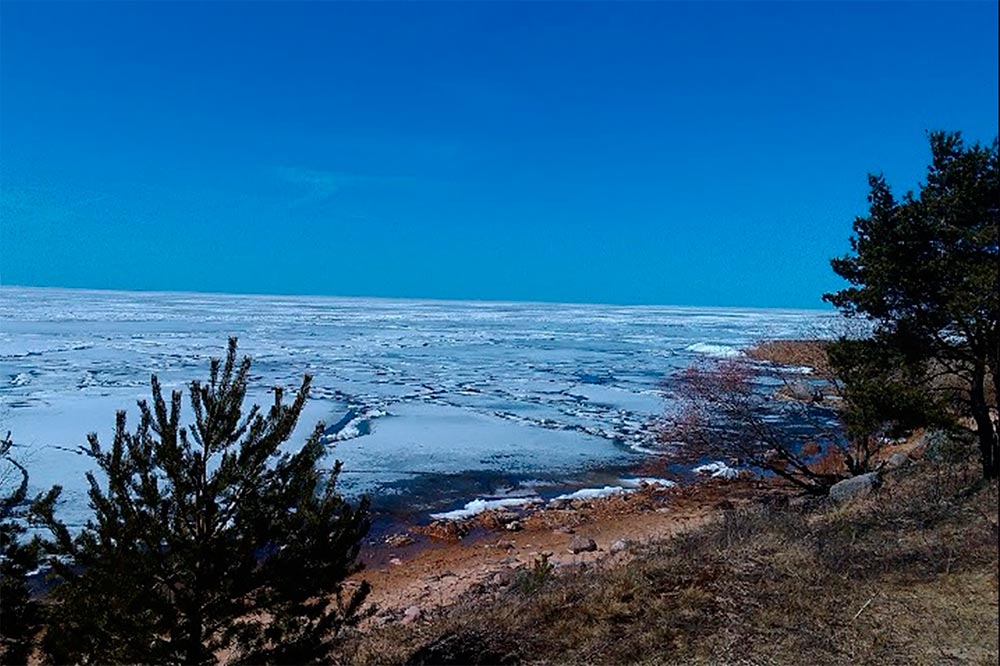 Чудское озеро. Современное фото
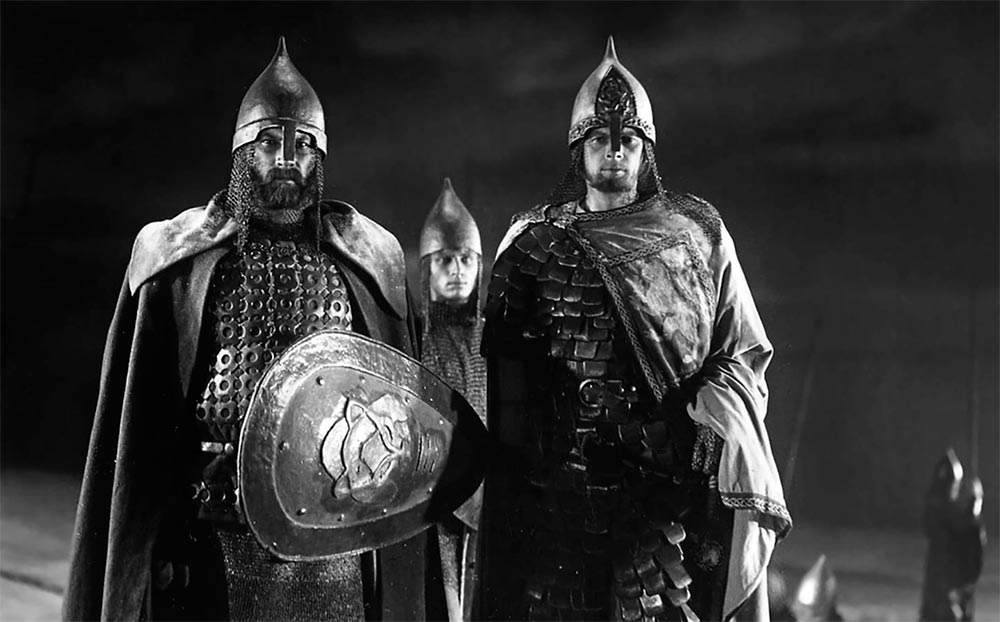 Ледовое побоище. Кадр из фильма «Александр Невский»
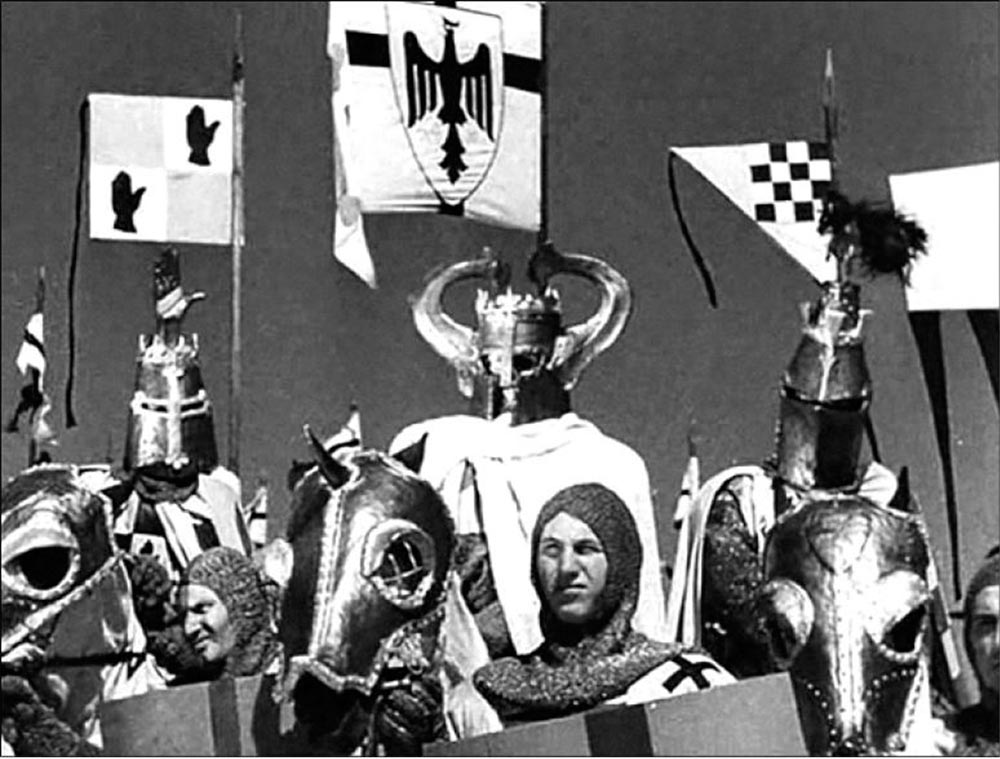 Ледовое побоище. Кадр из фильма «Александр Невский»
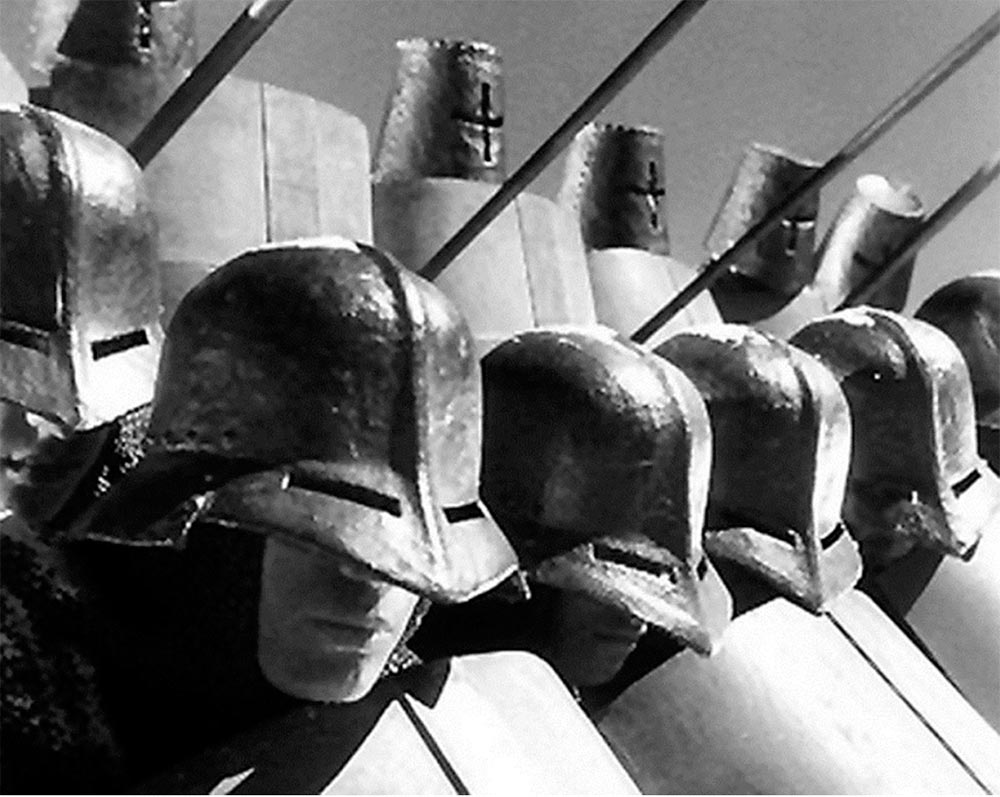 Ледовое побоище. Кадр из фильма «Александр Невский»
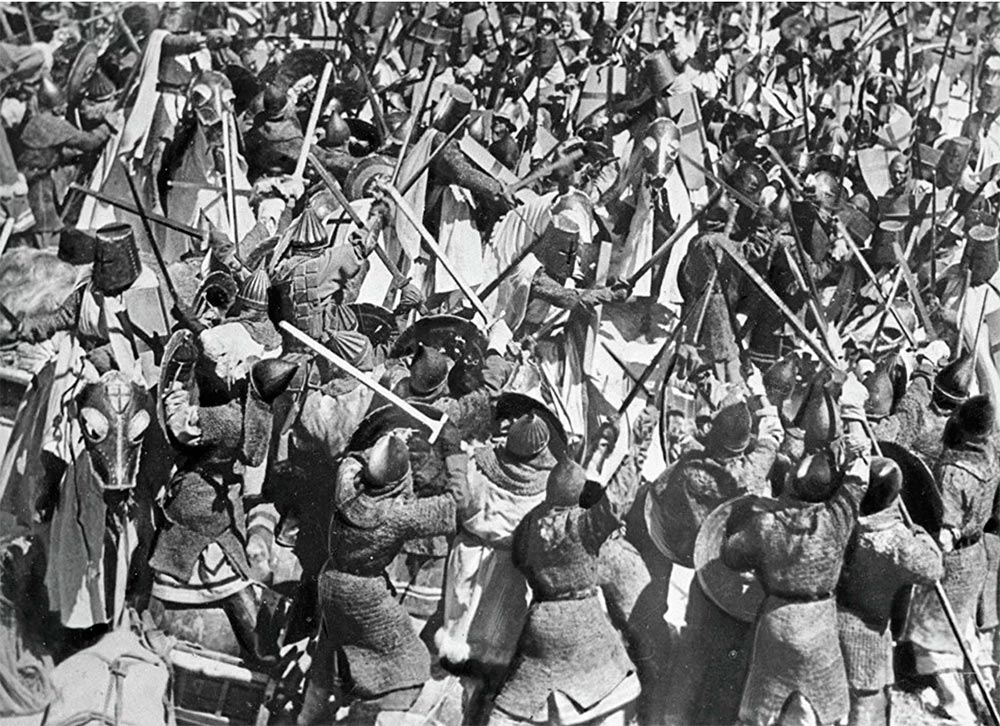 Ледовое побоище. Кадр из фильма «Александр Невский»
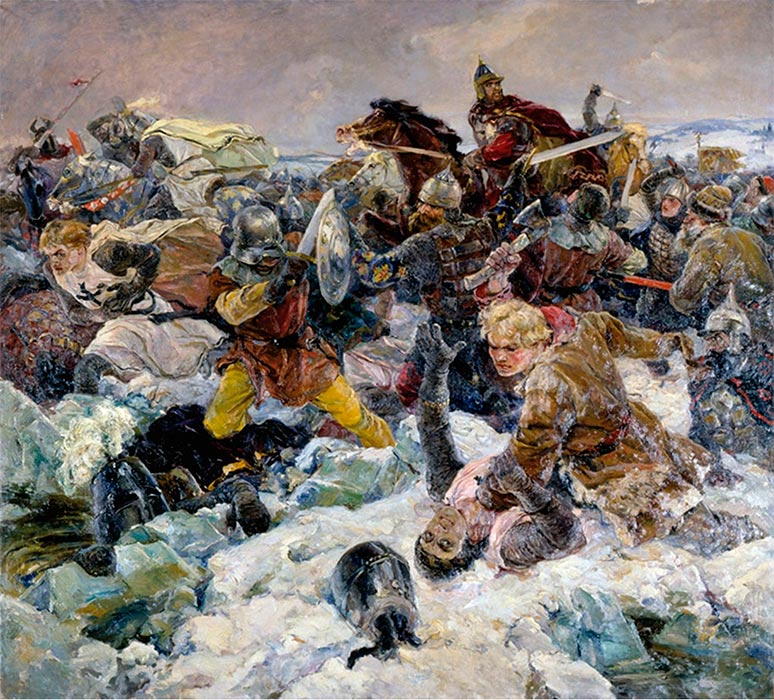 Ледовое побоище. Художник В.Серов
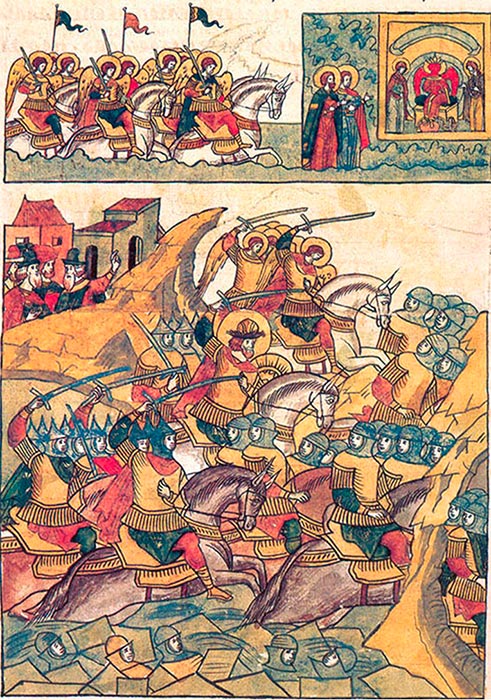 Ледовое побоище. Лицевой летописный свод
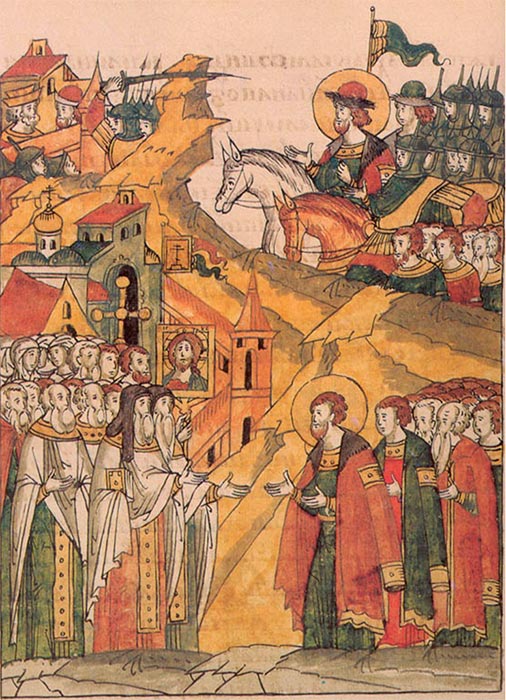 Въезд Александра Невского в Псков после Ледового побоища. Лицевой летописный свод
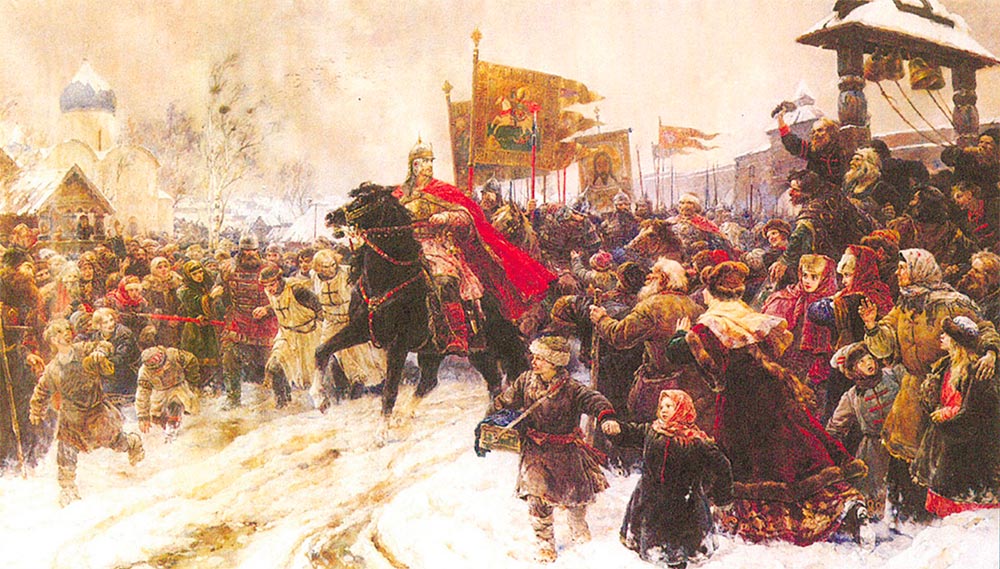 Вход князя Александра в Псков после Ледового побоища. Художник В. Серов
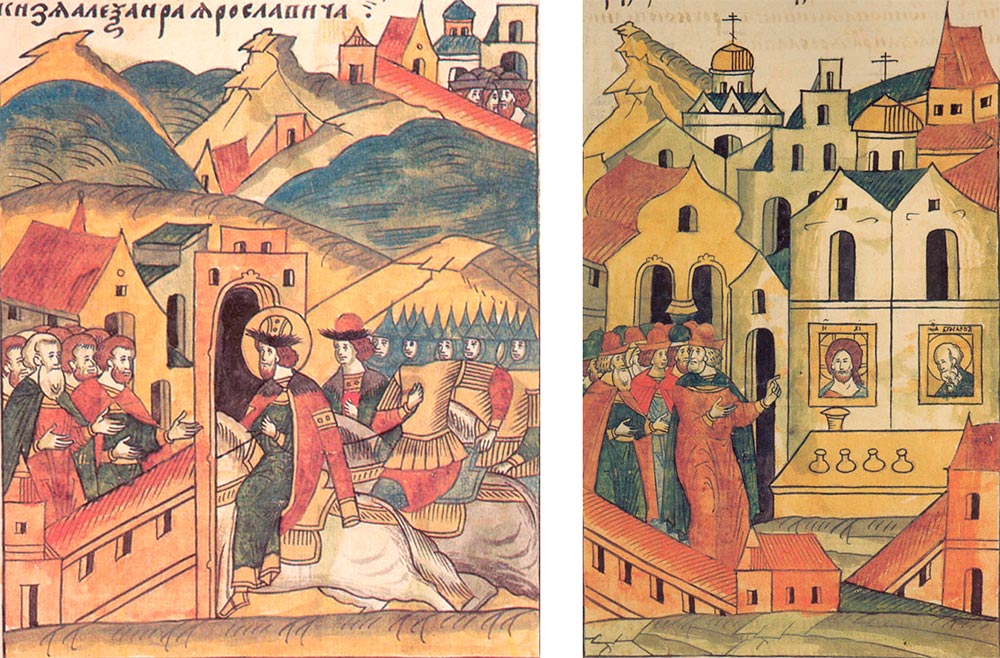 Возвращение Александра Невского с победой в Новгород. Лицевой летописный свод
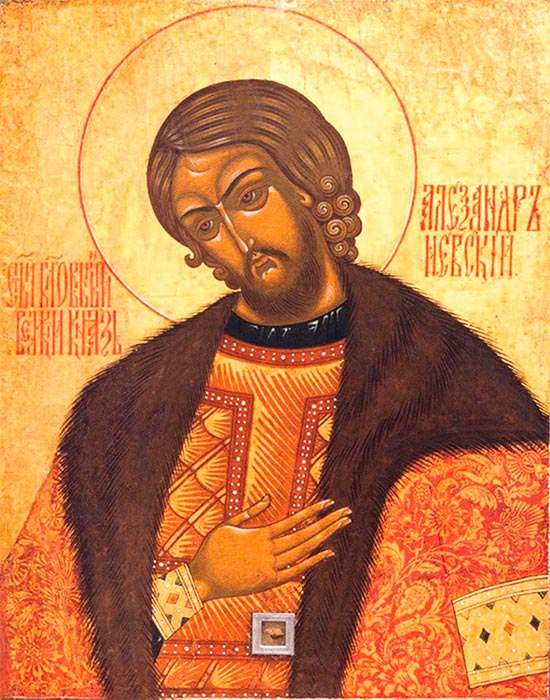